To be or not to be... a business process…(The semantics of events for business.)
Paul HaleyPrincipal ConsultantAutomata, Inc.www.linkedin.com/in/haley www.haleyai.com
Conclusion
Focusing on events benefits
IT productivity, 
business process agility and 
enterprise performance (in brief)
2011 Rules Fest
Copyright (c) 2011, Automata, Inc. (http://www.haleyai.com)
2
Key Points
Events are always real
i.e., they actually happen 
they are usually not a matter of “definition”
States and processes are usually not real
they are cognitive artifacts we find useful
being artificial facilitates complexity and confusion
communication (e.g., documentation) becomes more of an issue
Focusing on events simplifies implementations
2011 Rules Fest
Copyright (c) 2011, Automata, Inc. (http://www.haleyai.com)
3
Reality Check
Rete Algorithm 
dominates business rule engine (BRE) market
vendors: IBM, Oracle, TIBCO, Red Hat, …
open source: Red Hat, JESS, CLIPS

Rete-based BRE are well-suited as BPM and CEP engines
TIBCO
Red Hat

CEP: complex event processing
BPM: business process management
2011 Rules Fest
Copyright (c) 2011, Automata, Inc. (http://www.haleyai.com)
4
Anecdotes
Recent conference presentations and common sense suggest:
decomposing process diagrams where events intervene between tasks makes diagrams smaller
resulting event-handling processes are smaller
That is, by focusing on events:
the number of diagrams goes up
but diagram complexity goes down
2011 Rules Fest
Copyright (c) 2011, Automata, Inc. (http://www.haleyai.com)
5
Definitions
Situations: things that occur in time
states: transient truths that hold for a time
e.g., residing at an address, being single or alive
events: things that happen at some time
i.e., viewed punctually even if not instantaneously
processes: things that happen over some time
i.e., viewed continuously over some duration
typically involving multiple events or sub-processes
whether or not such constituents are modeled
2011 Rules Fest
Copyright (c) 2011, Automata, Inc. (http://www.haleyai.com)
6
Events and Processes
An occurrence of a process
may be viewed discretely or punctually and is,
therefore, an occurrence of an event
Consequently, processes are events
but not vice-versa
Processes take time.
Events may be instantaneous.
e.g., beginnings and endings (e.g., of days)
Some events cannot be viewed continuously.
i.e., so-called “achievements” (e.g., deciding vs. thinking)
2011 Rules Fest
Copyright (c) 2011, Automata, Inc. (http://www.haleyai.com)
7
When Events Happen
when something is done
when staff start and finish or otherwise do tasks
when existing or prospective clients do things
when partners, regulators, … do things
when things happen “in the enterprise”
business activity monitoring (BAM)
including logistics, warehousing, production, …
including enterprise performance management (EPM)
possibly changing business logic which may result in events

when things “just happen” (without any doing)
e.g., when molecules react or lightning strikes
2011 Rules Fest
Copyright (c) 2011, Automata, Inc. (http://www.haleyai.com)
8
events in business processes
Why are processes as they are?
Why does the this event come after that one?
When in time does the 2nd come after the 1st?
2011 Rules Fest
Copyright (c) 2011, Automata, Inc. (http://www.haleyai.com)
10
Why are processes as they are?
Why does the this event come after that one?
when (in time)?
when (under what conditions)?
2011 Rules Fest
Copyright (c) 2011, Automata, Inc. (http://www.haleyai.com)
11
Why are processes as they are?
Why does the this event come after that one?
when (in time)?
immediately?
when something occurs or happens?
2011 Rules Fest
Copyright (c) 2011, Automata, Inc. (http://www.haleyai.com)
12
Why are processes as they are?
Why does the this event come after that one?
when (in time)?
immediately?
more implementation logic than business logic?
2011 Rules Fest
Copyright (c) 2011, Automata, Inc. (http://www.haleyai.com)
13
Why are processes as they are?
Why does the this event come after that one?
when (in time)?
when something happens?
when staff can?
when workflow events happen
2011 Rules Fest
Copyright (c) 2011, Automata, Inc. (http://www.haleyai.com)
14
Why are processes as they are?
Why does the this event come after that one?
when (in time)?
when something happens?
when clients do?
when communication happens
when transactions happen
…
2011 Rules Fest
Copyright (c) 2011, Automata, Inc. (http://www.haleyai.com)
15
Why are processes as they are?
Why does the this event come after that one?
when (under what conditions)?
why not in the other order?
does the 1st cause the 2nd?
does the 2nd necessarily depend on the 1st?
does the 2nd depend on the 1st in accordance with policy?
2011 Rules Fest
Copyright (c) 2011, Automata, Inc. (http://www.haleyai.com)
16
Why are processes as they are?
Why does the this event come after that one?
when (under what conditions)?
why not in the other order?
does the 2nd necessarily depend on the 1st?
which roles of the 2nd on which of the 1st?
which participant of the 2nd must be in state that results from the 1st?
is it an unconditional effect of the 1st?
could there be any exceptions?
Note: participants play roles in events
2011 Rules Fest
Copyright (c) 2011, Automata, Inc. (http://www.haleyai.com)
17
Why are processes as they are?
Why does the this event come after that one?
when (under what conditions)?
why not in the other order?
why not after something else?
does the former cause the latter?
does it follow directly from dependencies?
does it follow from dependencies plus policies?

Note: arcs between events may correspond to natural or  (ambiguous) policy-based dependencies
Note: tasks are events
2011 Rules Fest
Copyright (c) 2011, Automata, Inc. (http://www.haleyai.com)
18
Handling Events
After defining all the events:
and how any depend on others
it is necessary to define how they are handled.
Events are handled by performing events.
recall that processes are events
as events, participants play roles in processes
typically some are participants in event(s) they handle
2011 Rules Fest
Copyright (c) 2011, Automata, Inc. (http://www.haleyai.com)
19
impact of event focus
The Emergent Process
Generate the implied BPMN!
i.e., as implied by the events and their handlers
note that decisions are events
There may be incompleteness due to tasks:
for which required participants cannot be inferred
e.g., for lack of events which decide on participants
e.g., for lack of policies that make such decisions
with unsatisfied constraints on roles of events
e.g., for lack of events whose effects satisfy them
e.g., for lack of policies that decide between satisfying tasks
2011 Rules Fest
Copyright (c) 2011, Automata, Inc. (http://www.haleyai.com)
21
The Conditional Process
Exceptions can be inserted into the BPMN
this can be graphically overwhelming
and impractical to maintain as a graph
“override” or priorities between policies is key
probabilities (as in experimentation), too

Alternatively, the BPMN generated can reflect the process as it would be under some assumptions
e.g., to show how an exception would be handled
2011 Rules Fest
Copyright (c) 2011, Automata, Inc. (http://www.haleyai.com)
22
Key Points
The process is defined declaratively in detail

Policies that ensure the process itself complies with requirements can be brought to bear 
before deployment
improving completeness, consistency, and compliance
during operation
monitoring expectations, exceptions, and performance

More is being done using 1st order theorem provers at NIST, CMU, and NICTA (Australia)
2011 Rules Fest
Copyright (c) 2011, Automata, Inc. (http://www.haleyai.com)
23
The Complete Process
prove that 
no event takes longer than permitted to handle
no task takes longer than permitted to complete
explain why the proof fails for some
some not handled at all
some can’t be proven to take less

define policies which govern the process
i.e., which reduce the proofs that fail
2011 Rules Fest
Copyright (c) 2011, Automata, Inc. (http://www.haleyai.com)
24
The Compliant Process
Prove that
no decision can have conflicting outcomes
no response violates a regulation or policy

explain why the proof fails for some
some can’t be proven to have outcomes
some can’t be proven to have exclusive outcomes

define policies which govern the process
2011 Rules Fest
Copyright (c) 2011, Automata, Inc. (http://www.haleyai.com)
25
concerning BPM
Declarative Processes
Event handling in English:
e.g., <imperative> when <event>
but say what you mean:
e.g., “check that there is enough money when a withdrawal is requested”
does not respond to the request!
vs. “give the customer the amount of cash requested from the drawer if (s)he requests a withdrawal”
unless the amount of cash requested exceeds the account balance
ideally, the KM&A tooling will support “overrides”
i.e., exception events and how to handle them
the number of exceptions must – in general – be scalable
note: the excess is implicitly at the time the cash would be given
Process diagrams become single arcs between events
note: exceptions are anathema to process diagrams
2011 Rules Fest
Copyright (c) 2011, Automata, Inc. (http://www.haleyai.com)
27
Context-Sensitive BPMN
Process diagrams can also be used to specify declarative business processes
for individual cases or under certain assumptions
the same questions need to be answered
i.e., inter-participant/role/event constraints
the exceptions need to be identified
e.g., as deltas from the typical
2011 Rules Fest
Copyright (c) 2011, Automata, Inc. (http://www.haleyai.com)
28
Vulcan’s Project Halo
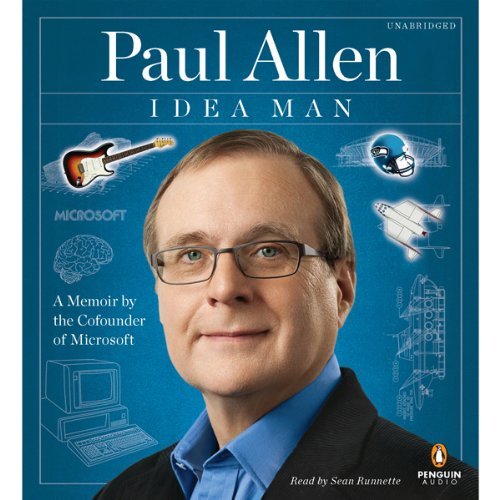 Q&A using deep knowledge and inference across the sciences
AI taking APs
Semantic MediaWiki
Scalable Inference for Large Knowledge
aka “SILK”
defeasible logic
higher-order syntax
Halobook
2011 Rules Fest
Copyright (c) 2011, Automata, Inc. (http://www.haleyai.com)
29
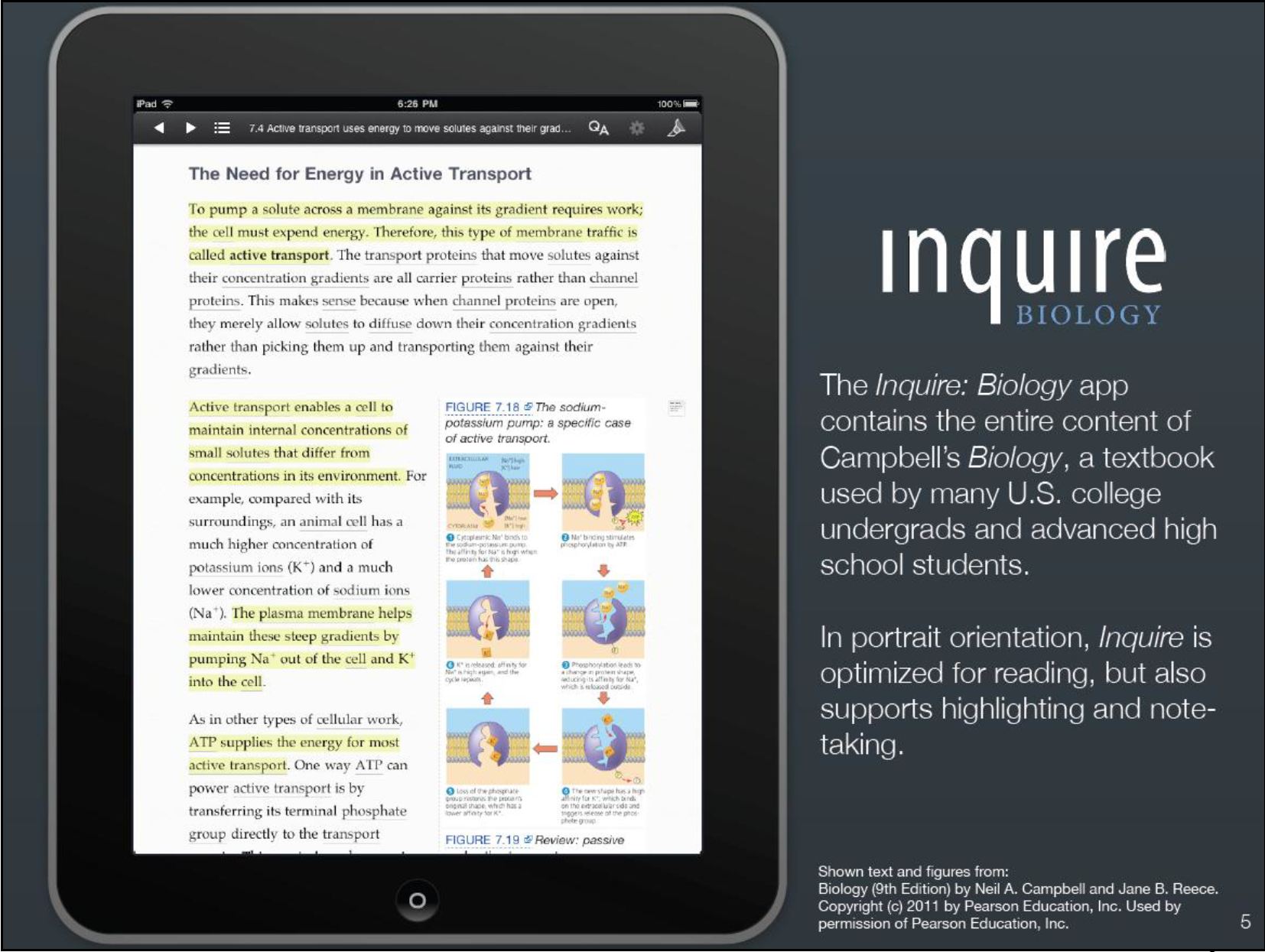 2011 Rules Fest
Copyright (c) 2011, Automata, Inc. (http://www.haleyai.com)
30
2011 Rules Fest
Copyright (c) 2011, Automata, Inc. (http://www.haleyai.com)
31
Practical Complex Process Models
Modeling biomedical processes in BPMN is impractical
there are too many inter-related participants, events and processes and relevant detail has high “dynamic range” spanning from the parts of molecules to the organism and its environment
The declarative (statement-oriented) approach is tractable and working
independent statement of details and exceptions with context-sensitive, defeasible reasoning is key
2011 Rules Fest
Copyright (c) 2011, Automata, Inc. (http://www.haleyai.com)
32
performance in a nutshell
Enterprise Performance Promise
Most performance optimization comes from decision optimization rather than process re-engineering
Declarative processes facilitate business activity monitoring and performance improvement
Effective, integrated process and decision management improves governance and compliance before deployment and during operations
Auditable decision and process logic further improves performance analytics, governance and compliance
2011 Rules Fest
Copyright (c) 2011, Automata, Inc. (http://www.haleyai.com)
34
practical considerations
States and Events
State is a result and function of events
marital status is a function of events
birth, marriage, separation, divorce, death

State can be a function of time
the average partial pressure of CO2 over the last n minutes
involves multiple measurements over time (i.e., events)
see Wolters Kluwer presentation at this conference (using Red Hat)

Supporting logical definitions with run-time inference dramatically simplifies modeling and implementation
2011 Rules Fest
Copyright (c) 2011, Automata, Inc. (http://www.haleyai.com)
36
Tense and Relative Time
Being clear about “when” and “while”
e.g., a call received after hours should be returned during the first hour of the next business day
e.g., estimate the partial pressure of carbon dioxide in the time between measurements by linear interpolation
e.g., estimate the average partial pressure over a number of minutes as the average of the partial pressure at the end of each minute

Understand whether events are punctual or not
there is no “during” without a beginning or ending
all the events above are punctual (but not minutes)
Try to avoid “now”
2011 Rules Fest
Copyright (c) 2011, Automata, Inc. (http://www.haleyai.com)
37
Temporal Inference
Tense and aspect can be significant
has been dead  is dead  is not married?
is/was married  has been married
is getting divorced  is married
single  is not married (has not been married)
divorced/widowed  was married (is not married?)

note that some data implies the occurrence of events
e.g., dates of birth or death and marital status
these events may trigger other events or facilitate inference

Inference rules must deduce across events
automatically generation of this logic is desirable
2011 Rules Fest
Copyright (c) 2011, Automata, Inc. (http://www.haleyai.com)
38
Aggregation over and windows of time
Policies may reference multiple events over time
e.g., estimate the average partial pressure over a number of minutes as the average of the partial pressure at the end of each minute
e.g., waive the monthly account fee for each billing cycle in which the average closing balance for the days during the cycle exceeds the account’s free checking threshold amount

The temporal logic should not require modeling or implementation beyond the policies themselves
given automatic time-windowed event aggregation logic
which may cache the aggregate incrementally as events occur
which may be stored in a automated data model or preserved in a grid
this corresponds to the stream processing of some CEP systems
e.g., as in algorithmic trading platforms
2011 Rules Fest
Copyright (c) 2011, Automata, Inc. (http://www.haleyai.com)
39
What to Leverage
Ontologies
the core concepts are domain independent
so is much of the logical knowledge about events
these are reusable assets (vendor openness aside)
Event processing platforms
TIBCO and Drools sufficient but…
neither has knowledge or policy level tooling
i.e., especially with regard to understanding tense & aspect
so, writing the temporal logic is by hand, for now
Natural language understanding (NLU) software
excellent controlled and broad grammars
vocabulary management by non-linguists is challenging
produce deep parses albeit with ambiguity
intelligent, interactive  disambiguation is challenging
logic generation for disambiguated interpretations works
2011 Rules Fest
Copyright (c) 2011, Automata, Inc. (http://www.haleyai.com)
40
Reality Check
NLP has done much of what is needed
e.g., Haley Authority did much discussed here
i.e., business analyst and paralegal vocabulary and policy management
unfortunately, its now embedded in Siebel and owned by Oracle
our current tooling is addressing these issues
with much broader coverage grammar
a large vocabulary using non-proprietary ontology (OWL) 
Logic generation has been solved
Authority translated to FOL with aggregation 
and generated rules for a Rete-based engine like Drools
effectively generating OWL-RL
Haley clients had rules which performed such temporal reasoning
now targeting OWL/RIF with OWL-RL to Drools
generating SBVR is also straightforward

Others are working “nearby” (e.g., on SBVR English & Date-Time)
2011 Rules Fest
Copyright (c) 2011, Automata, Inc. (http://www.haleyai.com)
41
Event Ontology
Much of event modeling is domain independent
using a domain-independent core facilities knowledge reuse
the semantics can be tricky, so why re-invent the wheel?
Some ontologies and 1st order theories exist
Basic Formal Ontology, DOLCE, Cyc
NIST Process Specification Language (PSL)

OpenCyc is a good background reference
good depth wrt temporal, situations, and roles
Linguistic aspects are well understood
e.g., tense, aspect, telicity
neo-Davidson models of events
thematic roles (and proto-roles)
2011 Rules Fest
Copyright (c) 2011, Automata, Inc. (http://www.haleyai.com)
42
Appendix
2011 Rules Fest
Copyright (c) 2011, Automata, Inc. (http://www.haleyai.com)
43
BRF 2008
Until BRMS understand rules that refer to activities and events occurring within business processes, business rules application will remain largely confined to [point] decisions. 
By incorporating an adequate ontology of process, state, events and action, however, the knowledge management capabilities [of] BRMS will broaden to encompass much of BPM and complex event processing (CEP). 
The lack of ontology for events, processes, states, actions, and other concepts that relate to change over time limits rules or logic that govern processes or react to events to implementations rather than declarative knowledge.
Copyright © 2008, Automata, Inc.